ΠΡΟΓΡΑΜΜΑΤΙΣΜΟΣ – ΣΧΕΔΙΑΣΜΟΣ
Βασισμένη στο Σύγγραμμα
ΜΑΝΑΤΖΜΕΝΤ, Μπουραντάς Δημήτρης, ΈΚΔΟΣΗ ΜΠΕΝΟΥ, 2015
Περίγραμμα
Ανάλυση θεωρητικού πλαισίου Π – Σ 
Παρουσίαση εργαλείων Π – Σ
Ουσία διαδικασιών
Π – Σ  Τι πρέπει να γίνει
Ο. Δ.  Ποιος θα το κάνει
Άρα Π – Σ  Προηγείται
Ο Π-Σ υποστηρίζει την υλοποίηση του Στρατηγικού Προγραμματισμού
Η στρατηγική αποτελείται...
Μακροπρόθεσμοι στόχοι 
Εύρος δραστηριοτήτων
Ανταγωνιστικό πλεονέκτημα
Λογική
Ανταγωνιστικό πλεονέκτημα κατά Porter
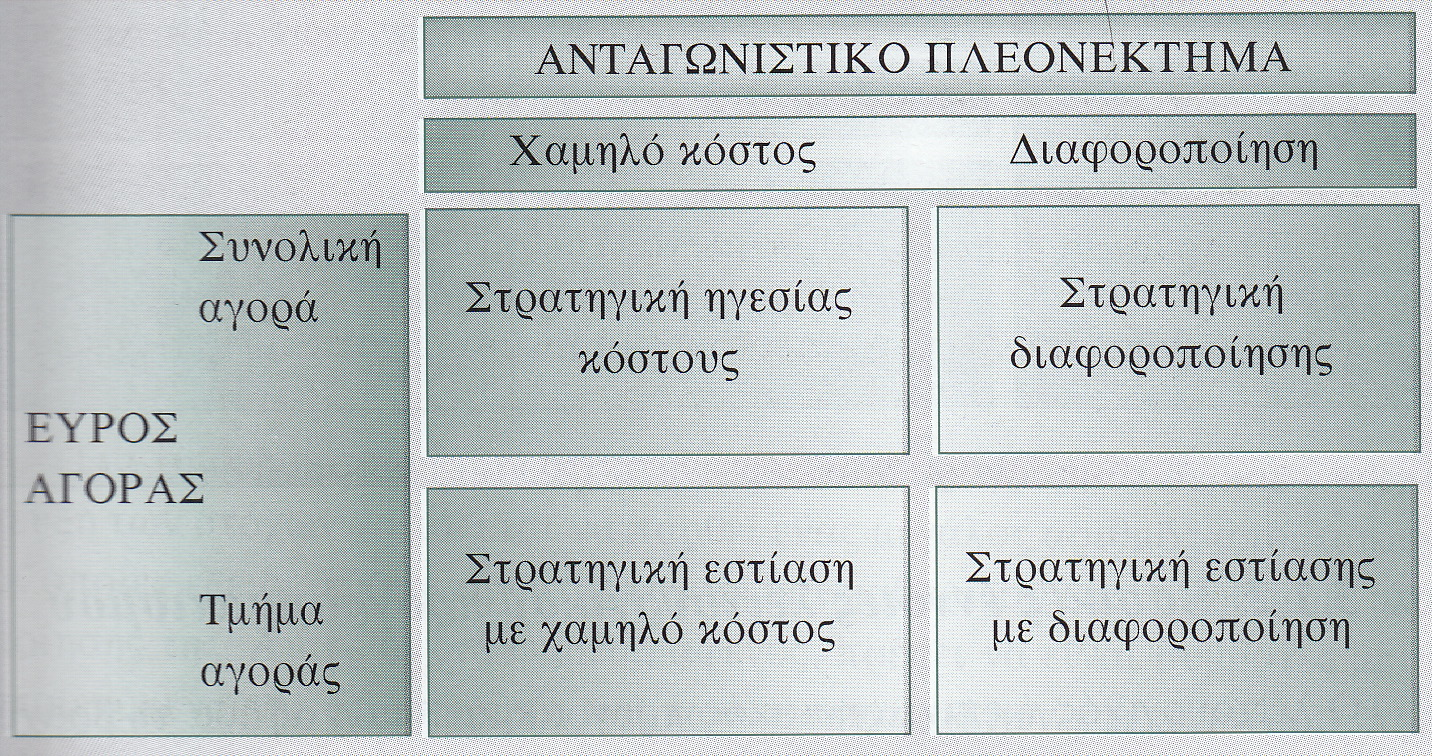 Στρατηγική ανάπτυξης κατά Ansoff
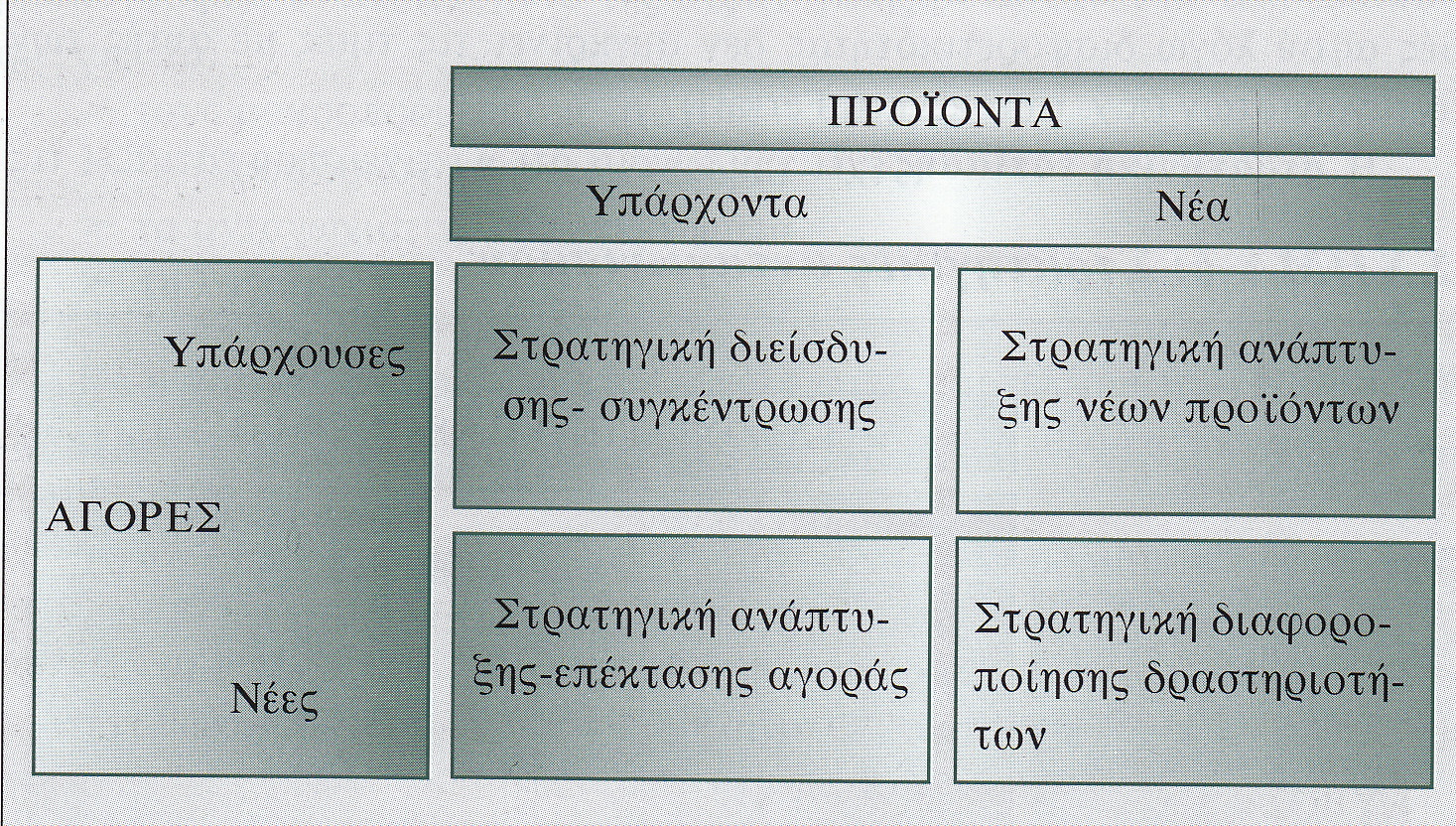 Σκοπός
Αποφασίζετε στα πλαίσια ενός οργανισμού το:
Τί θα γίνει
Πώς θα γίνει
Πότε θα γίνει
Ποιός θα το κάνει
Σημασία
Αντισταθμίζει την αβεβαιότητα και την αλλαγή
Επικεντρώνεται στους αντικειμενικούς σκοπούς
Επιτυγχάνει την οικονομική λειτουργία
Διευκολύνει τον έλεγχο – συντονισμό
Βήματα
Συνειδητοποίηση ευκαιριών
Καθορισμός αντικειμενικών σκοπών
Ανάπτυξη προϋποθέσεων
Συντονισμός
Συμφωνία
Προσδιορισμός εναλλακτικών λύσεων
Αξιολόγηση εναλλακτικών λύσεων
Επιλογή μιας εναλλακτικής λύσης
Διατύπωση απαιτήσεων εναλλακτικής λύσης
Αποτύπωση εναλλακτικής λύσης σε αριθμούς
Γενική διαδικασία προγραμματισμού
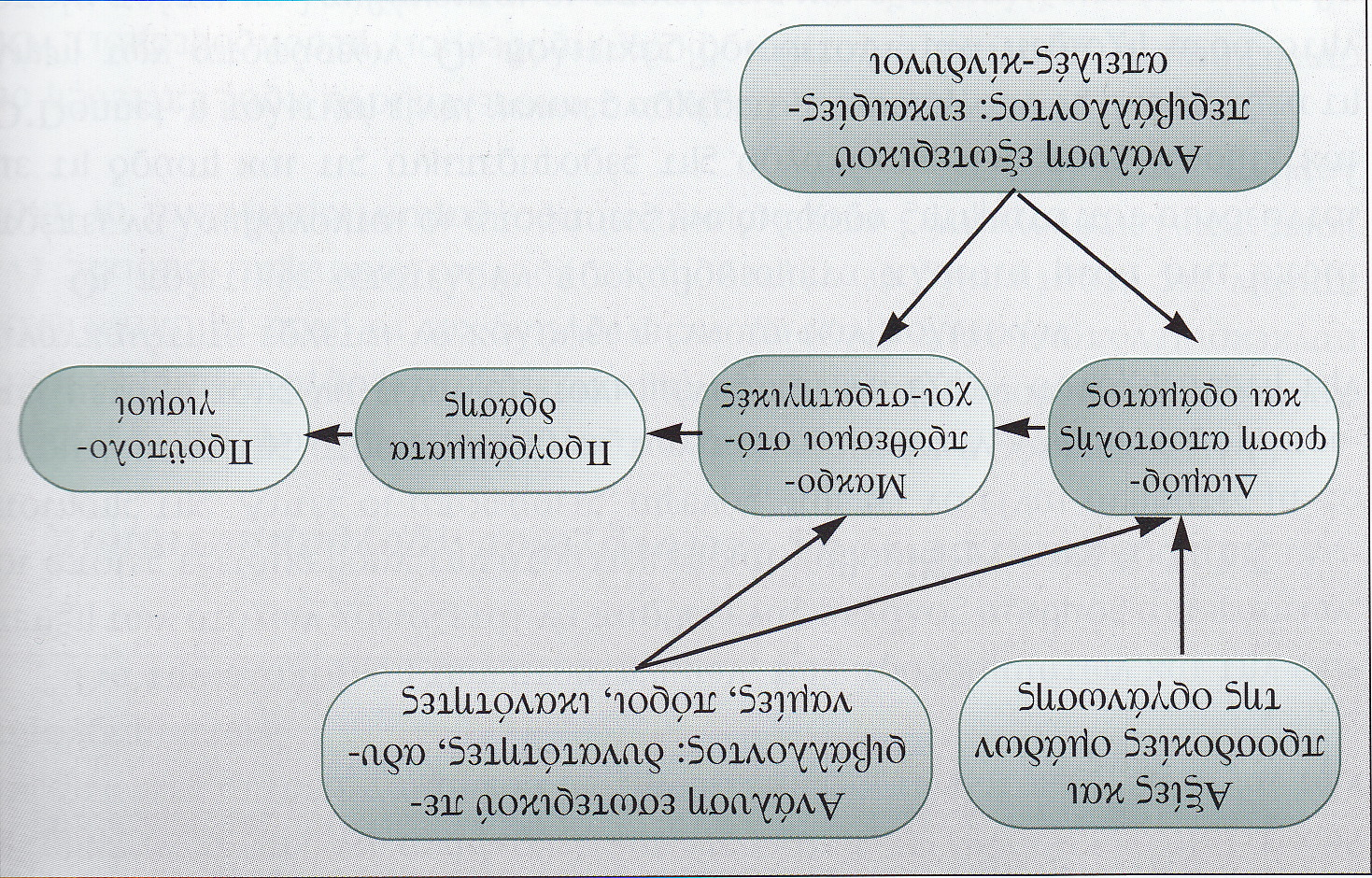 Περίοδος σχεδιασμού
Προσδιορισμός χρονικού ορίζοντα
Βραχυπρόθεσμος
Μακροπρόθεσμος
Αρχή της δέσμευσης 
Σχεδιασμός για τη μελλοντική επίδραση σημερινών αποφάσεων
Ελαστικότητα στο Π – Σ
Προβλέψεις
Αποτελούν
Προεκτιμήσεις
Προεκτάσεις σημερινών τάσεων
Εκτιμήσεις
για τα μελλοντικά γεγονότα ή καταστάσεις που θα συμβούν στο περιβάλλον ενός οργανισμού
Περιοχές προβλέψεων
Αγορά
Τεχνολογία
Αξίες
Πολιτικό περιβάλλον
Διεθνές περιβάλλον
Εργαλεία
Τεχνικές Προβλέψεων
Μέθοδος Διαλεκτικής Έρευνας
Μέθοδος της Διοίκησης με Βάση Αντικειμενικούς Στόχους (ΔΜΒΑΣ)
Επιχειρησιακή Έρευνα
Σενάρια
Δελφοί
Προσομοίωση
1. Τεχνικές προβλέψεων
Ι. Μέθοδος σεναρίων
Γραπτή περιγραφή του πιθανού μελλοντικού εξωτερικού περιβάλλοντος το οποίο θα αντιμετωπίσει η επιχείρηση.

Απαντούν σε δύο τύπους ερωτήσεων:
Πώς είναι πιθανόν να εξελιχθεί κάποια δυνατή κατάσταση;
Τί εναλλακτικές λύσεις υπάρχουν σε κάθε βήμα για:
Αποφυγή
Αλλαγή
Υποβοήθηση
Σκοποί σεναρίων
ΙΙ. Μέθοδος ΔΕΛΦΟΙ
Προσπαθεί να εξασφαλίσει τη σύνεση εμπειρογνωμόνων σχετικά με τις προβλέψεις τους για το μέλλον ή για τρέχουσες ανάγκες
Βήματα ΔΕΛΦΟΙ
Αποστολή ερωτηματολογίου σε ομάδα εμπειρογνωμόνων
Σύνοψη απόψεων πρώτου κύκλου και αποστολή νέου ερωτηματολογίου
Σύνοψη δεύτερου γύρου και αποδοχή ή όχι συναίνεσης
ΙΙΙ. Προσομοίωση
Προσπαθεί να αναπαράγει μια πραγματική κατάσταση (η οποία φυσικά δεν είναι υπαρκτή) ώστε να προβλέψει τα αποτελέσματα που θα έχουν στην επιχείρηση ή σε κάποια τμήματά της αλλαγές του εξωτερικού περιβάλλοντος ή/και αποφάσεις της διοίκησης.
Μεταβλητές
Εξωτερικού περιβάλλοντος
Πληθωρισμός
Επιτόκια
Ανεργία
Διοικητικές αποφάσεις και πολιτικές
Τιμή πώλησης
Μερίσματα
Αποσβέσεις
Μέτρα μέτρησης απόδοσης
Ισολογισμός
Χρηματοοικονομικοί δείκτες
2. Μέθοδος διαλεκτικής έρευνας
Φάση 1:
Προσδιορισμός υπάρχουσας στρατηγικής – στοιχείων – υποθέσεων
Φάση 2:
Προσδιορισμός αντίθετων στρατηγικών – στοιχείων – υποθέσεων
Φάση 3:
Σύνθεση – Ολοκλήρωση Υποθέσεων
Δημιουργία συνθετικής στρατηγικής
3. ΔΜΒΑΣ
Καθορισμός Αντικειμενικού Στόχου 
Αποσαφήνιση Ρόλων στην Οργάνωση
Στόχοι – Πόροι – Μέσα – Δυνατότητες 
Εξέταση Αντικειμενικών Στόχων Υφισταμένων
Καθορισμός Στόχων Υφισταμένων
Περιοδική Ανασκόπηση
Εκτίμηση Τελικής Απόδοσης
Αξιολόγηση ΔΜΒΑΣ
Πλεονεκτήματα:
Καλύτερη Διοίκηση
Αξιολόγηση Α.Σ.
Βελτιώνει την Ο – Δ 
Αποκαλύπτει κενά μέσων και πόρων
Έλεγχος – Συντονισμός
Υποχρεώνει Προγράμματα
Δίνει κίνητρα
Αφαιρεί άσκοπη εργασία
Αδυναμίες
Εκτεταμένες συμμετοχικές διαδικασίες
Δυσκολία καθορισμού στόχων
Βραχυχρόνιος ορίζοντας στόχων
Δυσκολία αλλαγής στόχων
Ποσοτικοί στόχοι σε βάρος των ποιοτικών
4. Επιχειρησιακή έρευνα
PERT
Γραμμικός Προγραμματισμός
Συστήματα Ουρών
D
3
7
K
A
E
H
4
D2
D1
J
B
F
1
2
5
9
D3
G
I
C
6
PERT